PHYLUM TRACHEOPHYTA
First Vascular Plants 
Section 21-3,   P 455 - 459
Phylum Tracheophyta: True Land Plants
Tracheophytes have evolved to free their dependence on wet environments

The are the First Vascular Plants. Meaning they have vascular tissue (xylem and phloem)

Tracheophytes = “tube plants.”
[Speaker Notes: Vascular plants are known as tracheophytes, which literally means “tube plants.”]
Ferns, Club Mosses and Horsetails
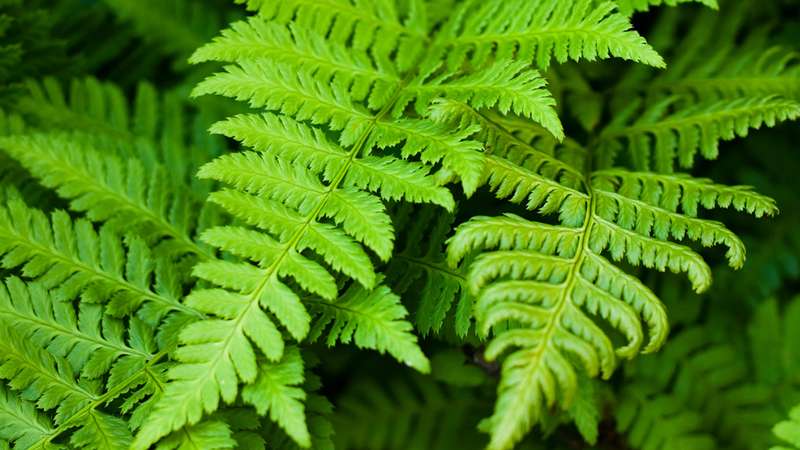 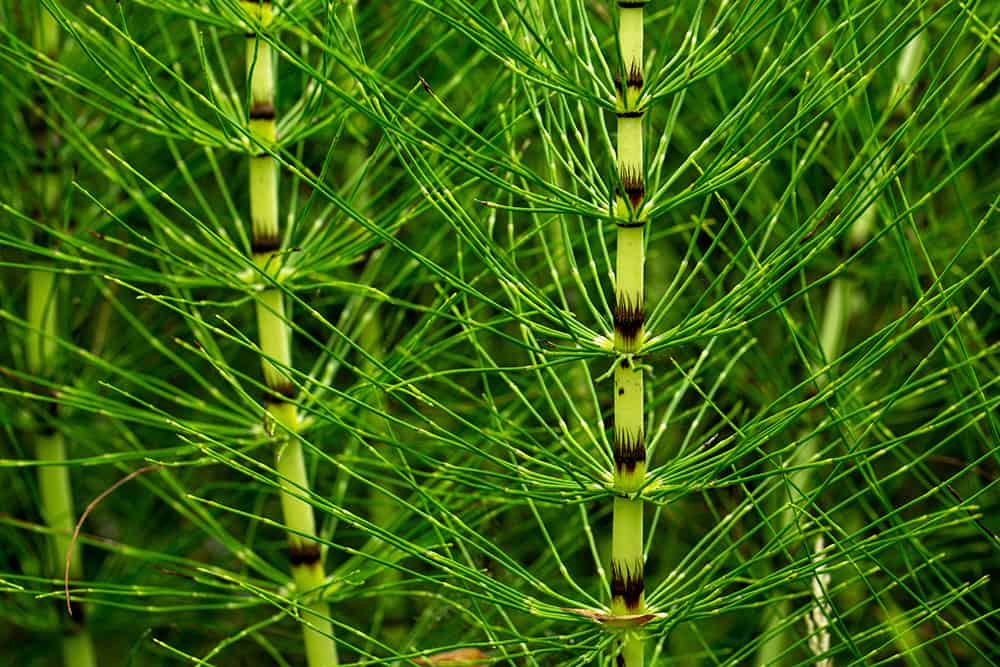 Club Mosses and Horsetails
Club Mosses (lycophytes) and Horsetails (sphenophytes) are the only living descendants of ancient land plants
Some ancient ones grew up to 40 m
But species living today are tiny 
eg. Lycopodium, 9 cm tall
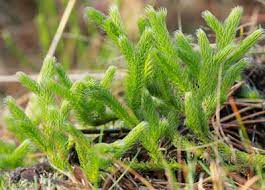 [Speaker Notes: Looks like tiny pine tree]
Horsetails
Only living species is Equisetum, 
Up 1 m tall
 Nicknamed “Scouring Rush” Stems contain crystals of silica and were used as an abrasive to scrub pots and pans.
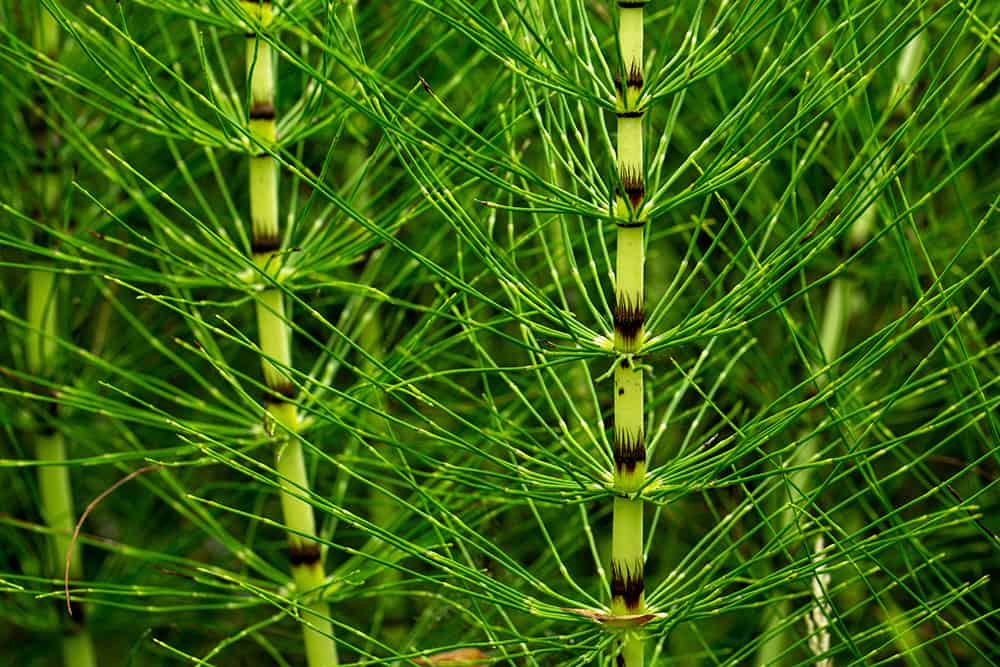 General Characteristics
Vascular Tissue (xylem and Phloem)
Therefore True roots, leaves, stems


Alternation of generations
Vascular Tissue
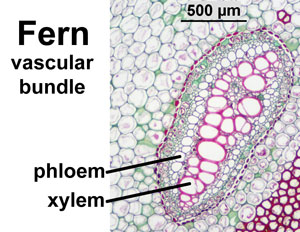 Specialized tissues that transport water and products of photosynthesis throughout plant:
Xylem – moves water and minerals up from roots to all parts of plant.

Phloem – transports nutrients and products of photosynthesis throughout plant.
Advantage
Because water and nutrients can be distributed and transported to all areas of the plant, they don’t have to stay small.
Can grow bigger. As big as a tree.
General Characteristics of Ferns
Ferns have True Roots, Stems, Leaves
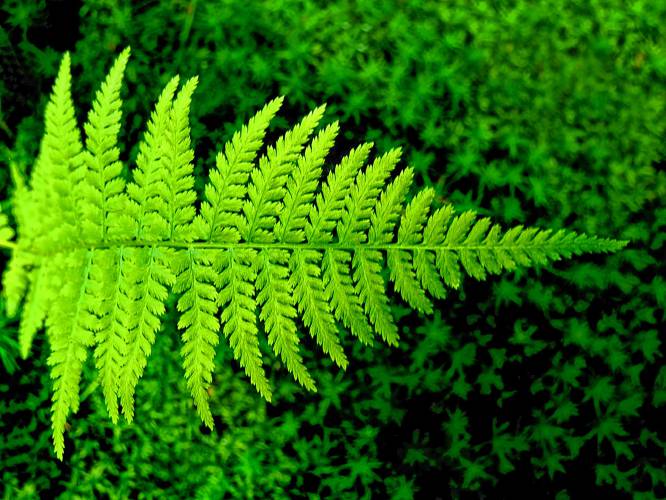 True Leaves
True leaves – photosynthetic, contain vascular bundles called veins.  
Leaves = Fronds
Leaves usually have waxy covering (cuticle) to protect against water loss.
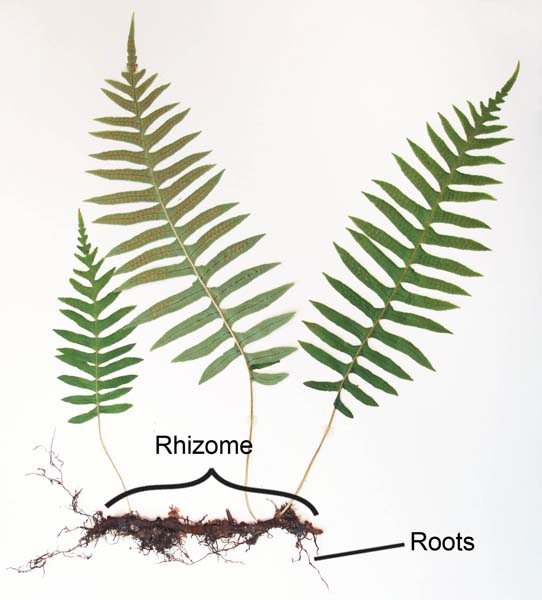 Rhizomes
Creeping underground stems = Rhizomes 
But also has TRUE ROOTS
Rhizomes
Rhizomes are thin, modified stems running underground horizontally 
They strike new roots out of their nodes, down into the soil. They also shoot new stems up to the surface out of their nodes. 
help to stabilize the soil.
Ferns help aid in erosion control and soil stabilization.
If a rhizome is separated each piece may be able to give rise to a new plant. The plant uses the rhizome to store starches, proteins, and other nutrients. These nutrients become useful for the plant when new shoots must be formed or when the plant dies back for the winter.
Rhizoids vs Rhizomes
Rhizoids are thin hair-like structures that help bryophytes to anchor plant onto a surface and absorb nutrients and water. 

Rhizomes are modified stems that store food.
Rhizomes can give rise to new shoots and roots.
Rhizoids function as roots of higher plants while rhizomes function as stems of higher plants.
Habitat
Rain forests
Moist or Wet tropical areas
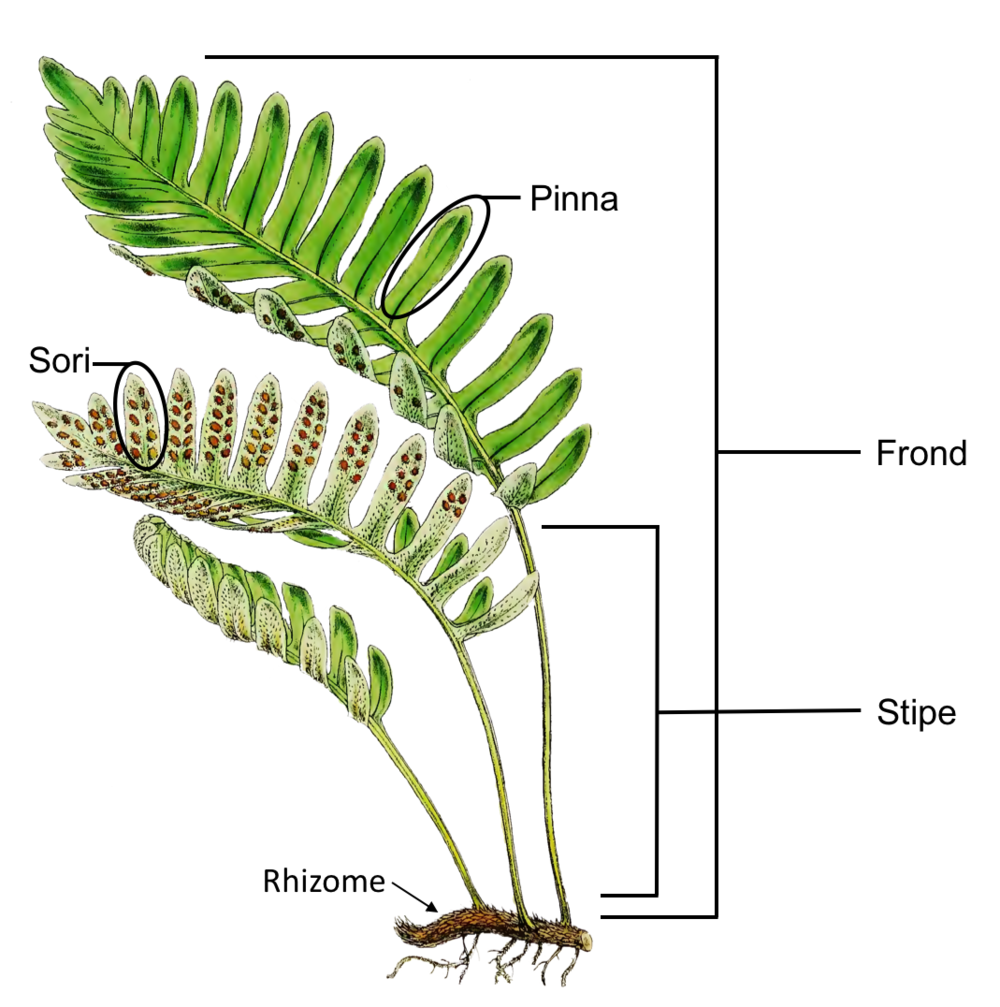 d
Reproduction
Still depends on standing water for sperm to swim to eggs
Alternation of Generation
Dominant phase: 2n sporophyte
Reproductive Structures
Sporophyte plant has reproductive structures on underside of fronds called sporangia (like mosses) that produce haploid spores (by meisosis) 
Sporangia are grouped into clusters called sori (s. sorus)
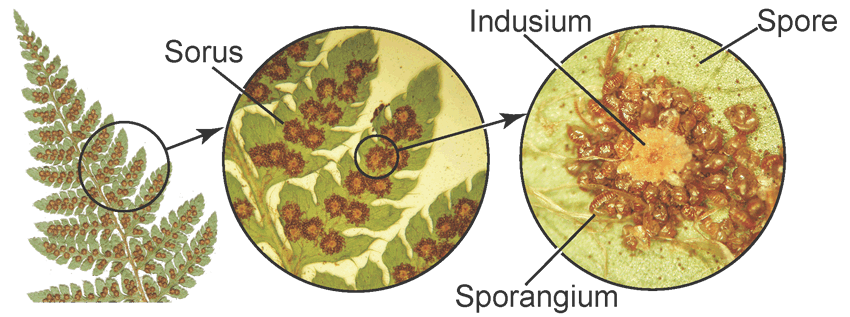 [Speaker Notes: Each sporangium is a capsule that contains spores. 
They are usually aggregated into clusters called sori. 
The position and arrangement of the sporangia are very important for the identification of ferns. 
Fronds that have sporangia on their underside are fertile, and those that don't are sterile.]
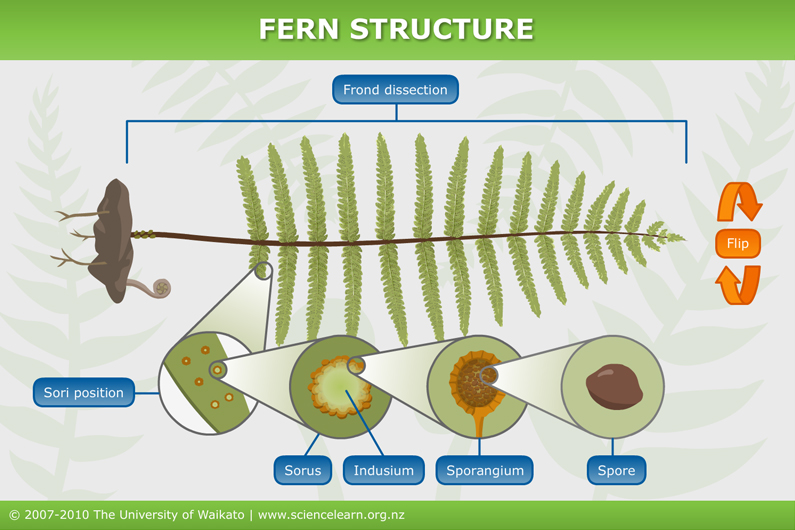 Spores  germinate  gametophyte
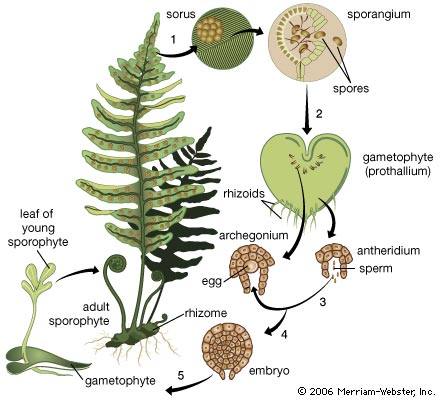 Released spores germinate, develop into n gametophytes. 
Gametophyte develops rhizoids, then flattens out into heart-shaped prothallium.
Very small, less than 1 cm across, 1 cell thick
No vascular tissue
[Speaker Notes: It is a green, photosynthetic structure that is one cell thick, usually heart or kidney shaped, 3–10 mm long and 2–8 mm broad. It is very difficult to find in the bush as it is so tiny.]
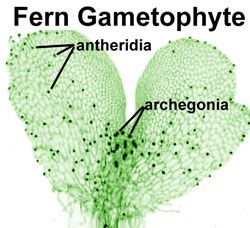 Prothallium contains antheridia and archegonia.
It is a green, photosynthetic structure that is one cell thick, usually heart or kidney shaped, 3–10 mm long and 2–8 mm broad. It is very difficult to find in the bush as it is so tiny.
Fertilization: Sperm + Egg  Zyote (2n)
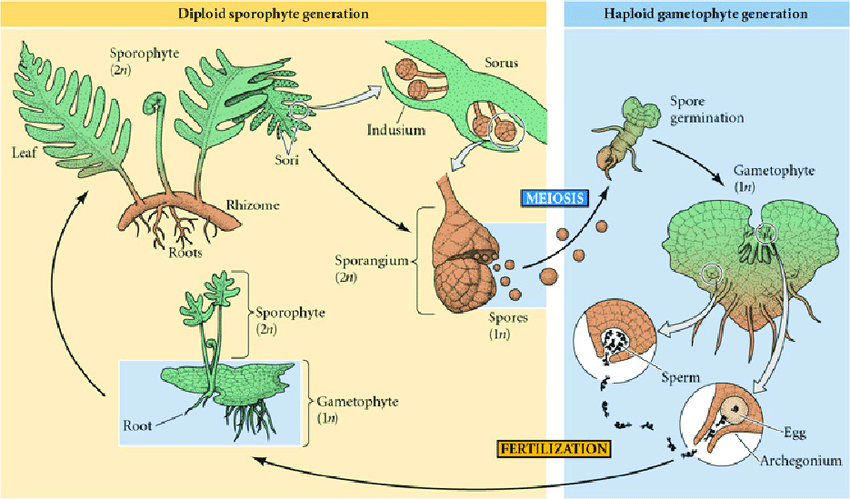 When ground and prothalia are covered in water,
Sperm swim to archegonia
Zygote (2n) forms
Sporophyte
Zygote immediately grows into a sporophyte, which puts out fronds and rhizomes.
Gametophyte withers away. 
Sporophyte can live for many years.
Summary  Adaptations to Land
Sporophyte dominant phase 
Vascular tissue
Fronds – big blades allow for more light capture
Fronds have cuticle – reduce water loss
Rhizomes to anchor
[Speaker Notes: Some similarities to higher plants]
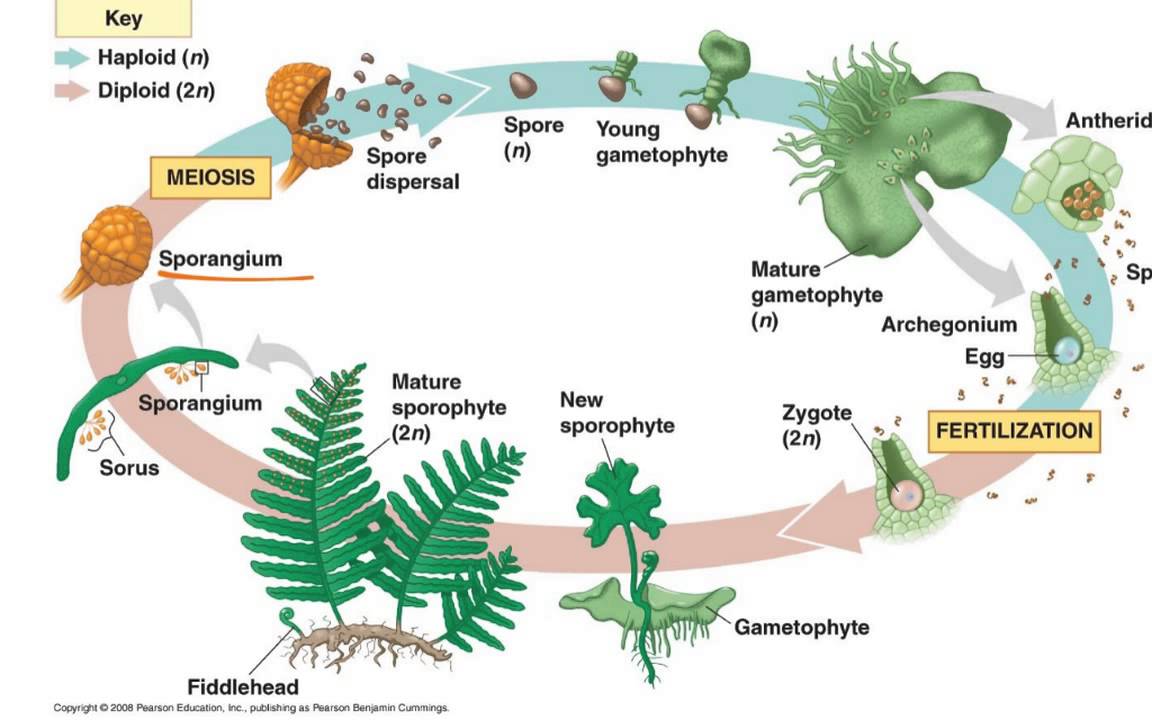 Fern Life Cycle
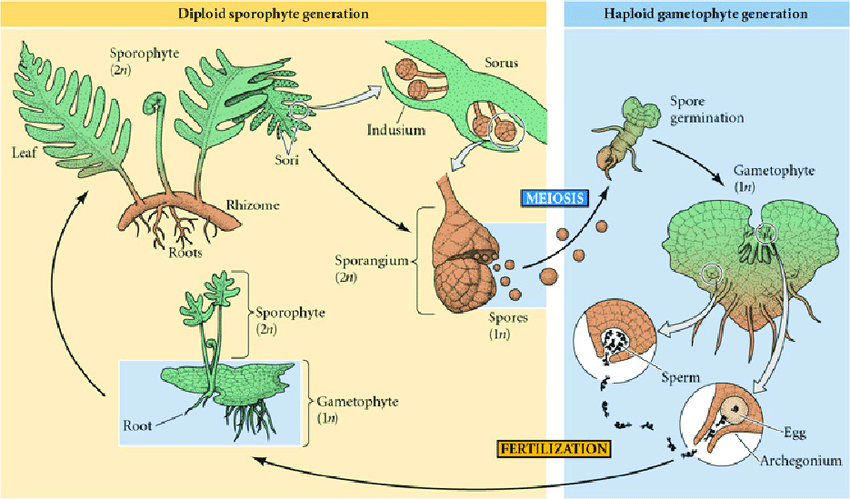 Similarities/Differences to Mosses:
Still dependent on water for reproduction

Also has archegonia and antheridia – help prevent gametes from drying out

Different: Fern gametophyte lacks vascular tissue, is small, short lived, only exists in moist environment.
Fern sporophyte is dominant phase. Moss sporophyte totally dependent (parasitic) on gametophyte
[Speaker Notes: Gametophyte lacks vascular tissue, is small, short lived, only exists in moist environment.]
Label gametophyte and sporophyte phases. What is the general trend of the phases as plants become advanced?
Evolutionary Trend
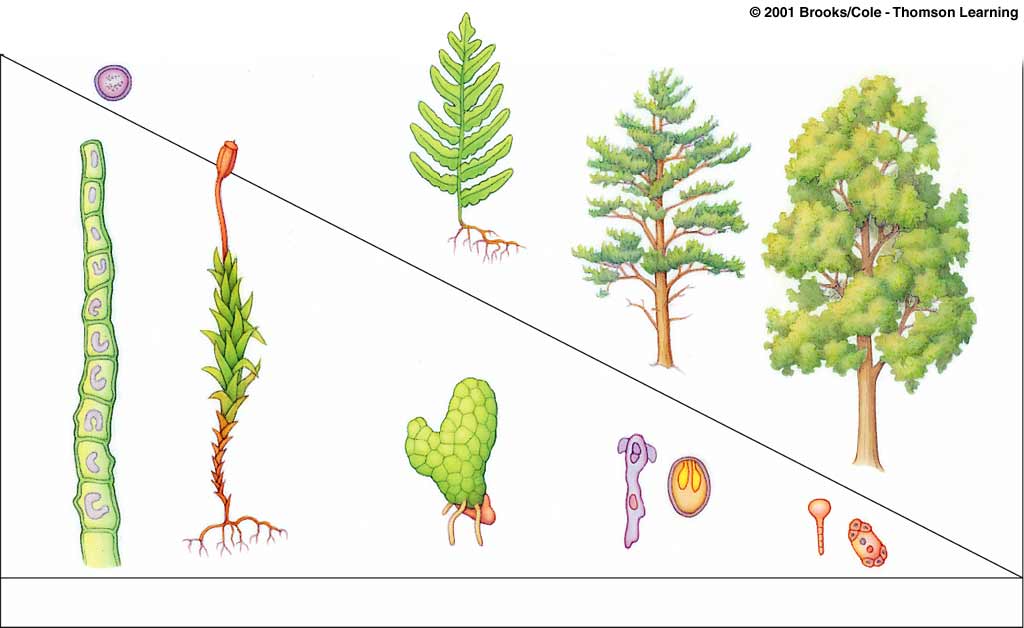 zygote
SPOROPHYTE (2n)
Relative size
GAMETOPHYTE (n)
Life span
GREEN ALGAE
BRYOPHYTE
FERN
GYMNOSPERM
ANGIOSPERM
[Speaker Notes: General Trend = Gametophyte decreases in size, duration, and prominence relative to sporophyte]
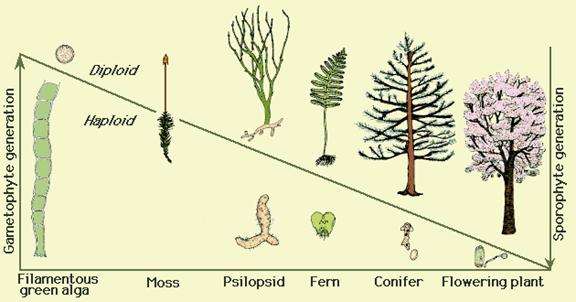 General Trend = Gametophyte decreases in size, duration, and prominence relative to sporophyte
Algae = some have no sporophyte or only the zygote
Mosses = gametophyte is green leafy and sporophyte is small and short lived
Ferns = sporophyte is the fronds of the ferns, gametophyte is smaller yet independent
Seeded plants = male and female gametophytes are microscopic and produce gametes to form sporophyte embryo

Recall: evolution occurs because of advantageous traits being selected therefore what is the advantage of diploid sporophyte dominance?
How do we use ferns?
Ferns are not of major economic importance, but some are used for 
Food (fiddleheads)
Medicine (Maidenhair smoked for asthma. Maidenhair Speenwort (Asplenium tricomanes) used for coughs. Rattlesnake Fern (Botrychium virginianum) used as a cough medicine for tuberculosis. Bracken Fern used for tuberculosis, infections, and chest pain
Biofertilizer, 
Ornamental plants for gardens
Bio remediation - They have been the subject of research for their ability to remove some chemical pollutants from the atmosphere and soil.
[Speaker Notes: provide a source of food or medicine for animals, including people. 
ceremonial and spiritual use or importance. 
colonize disturbed sites as one stage in succession.
filter toxins, such as heavy metals, from environments and thus provide a bioindicator for the health of an ecosystem.]
Fiddleheads – food  (Ostrich Fern)
[Speaker Notes: iddleheads are the curled, edible shoots of the ostrich fern and are considered a seasonal delicacy in many parts of Canada. Every year, thousands of Canadians get food poisoning. Fiddleheads can cause food poisoning if they have not been stored, prepared or cooked properly.]
HOW DO WE USE FERNS?
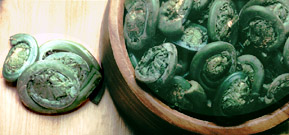 Trim the base of your ferns, leaving only a tiny tail beyond the circumference of each Fiddlehead. Rub off any remaining furry brown covering. Rinse under running water. Drop ferns into a large pot of boiling salted water. Boil for about 5 minutes or until tender. If undercooked, you will miss the full, rich flavor. Drain well and serve piping hot with melted butter.
[Speaker Notes: Because Fiddlehead ferns are delicious, with a remarkable wild flavor . The flavor? It has been described as similar to green beans with a hint of artichoke. But descriptions do not begin to capture the flavor. You must try them to know the wonderful flavor and delightful crunch of Fiddleheads. 
Ferns should be picked early in the morning when they are still very young and fresh. The "crosier" should be tightly curled, and should snap off crisply. They must be washed carefully and rubbed to remove the paper-y brown skin on the outside. Avoid yellow or "floppy" ferns. Trim the base leaving a tiny tail. 
Exercise caution if you decide to harvest Fiddleheads yourself. There are many varieties of ferns, and only the Ostrich Fern is recommended for consumption. 
The flavor of fiddleheads goes well with cheeses, tomato sauce and oriental cuisine. Excellent with Hollandaise sauce. 
Fiddleheads are excellent marinated in vinegar and oil or as a crunchy pickle. Fiddleheads can be used in similar ways to any firm green vegetable such as Asparagus or Broccoli florets.
Do not overcook. 
Fiddlehead ferns are a good source of vitamins A and C. Fiddleheads should not be served raw as they have a slight bitterness until cooked and may cause stomach upset if eaten raw in quantity. Health Canada advises that fresh fiddleheads must be properly cooked before being consumed.]
Practice
Read pages 455 -459 
Answer Fern WS
EXTRAS
Tracheid Cells in Xylem Tissue
Tracheid cells carry water from roots to leaves
Tracheid cells have thick, strong cells walls that strengthen stems and help plants stand up against the pull of gravity. 
Tracheophytes are so named because all plants in this phylum have tracheids.
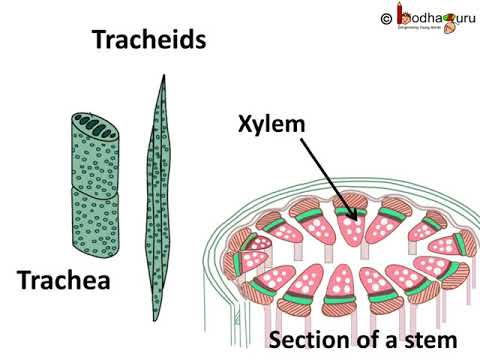 [Speaker Notes: Most important cell type in xylem. 
Tracheid have thick, strong cells walls that strengthen stems and help plants stand up against the pull of gravity. 
All plants in phylum Tracheophyta have teacheids]
Transpiration
Transpiration is the movement of water from root to tip of plant
Occurs due to cohesive nature of water
Evaporation causes water to constantly leave the leaves of all plants
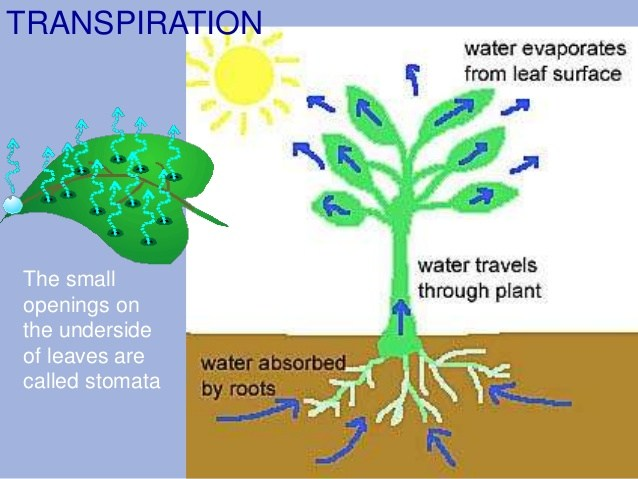 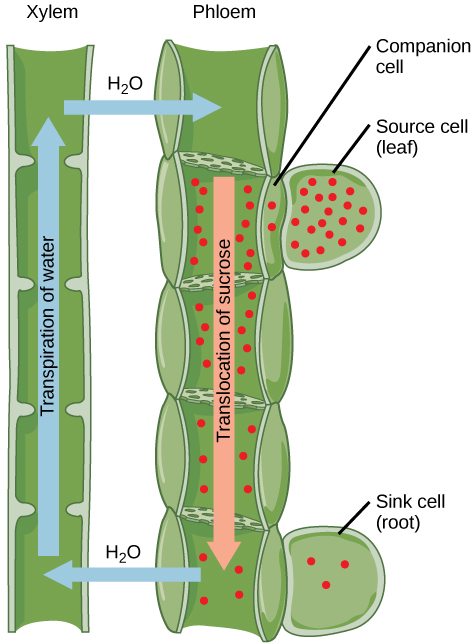 Sink cell is a root

Source cell is a leaf

Translocation is the movement of sugar in plants

Transpiration is the movement of water in plants
True Roots have a Vascular Cylinder
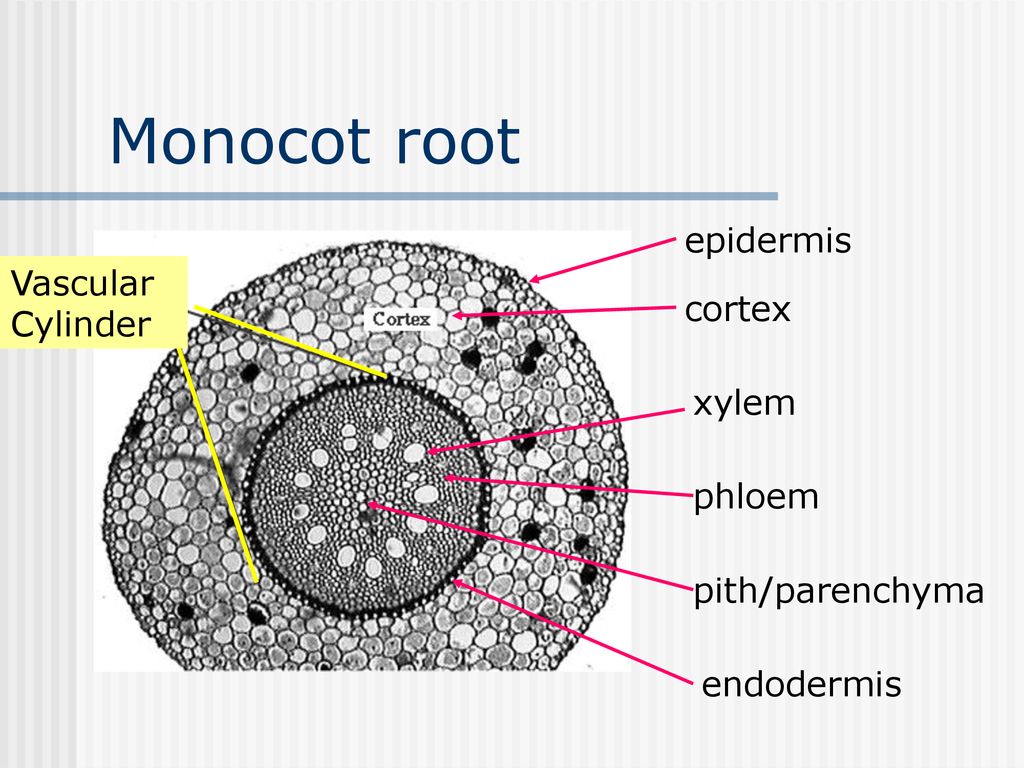 Leaf Cross Section
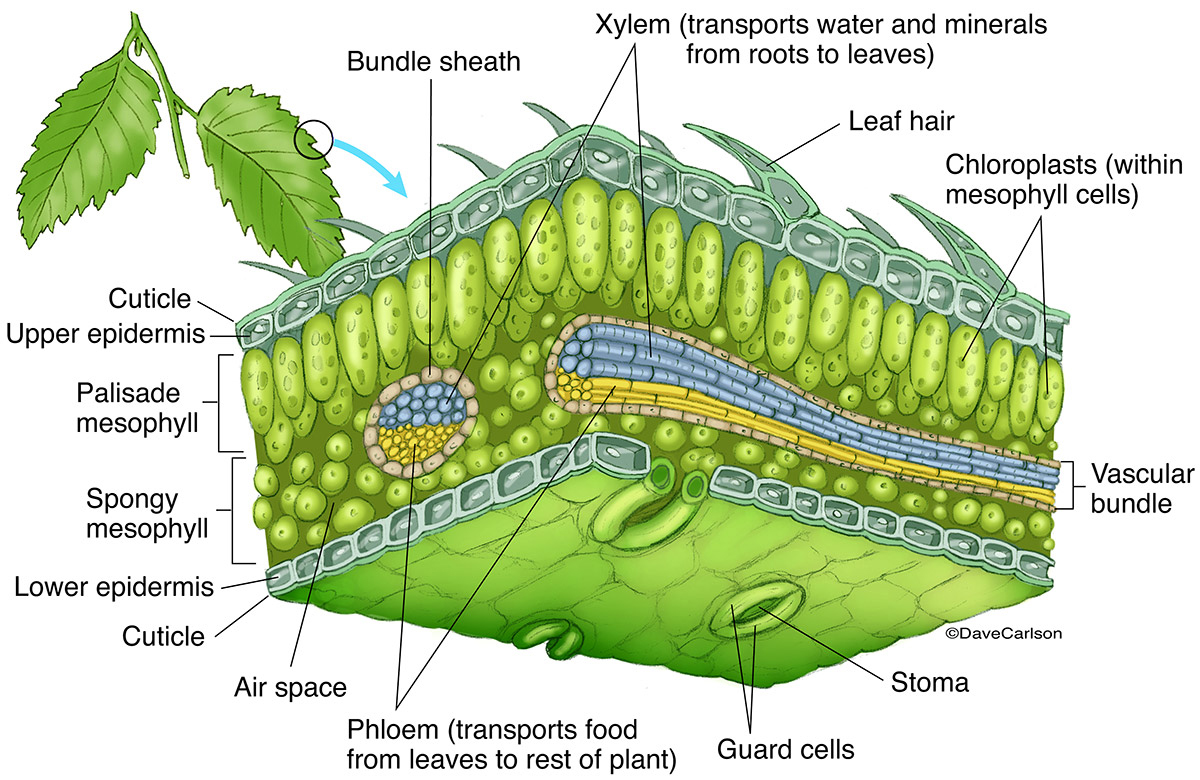